Letní semestr 2024
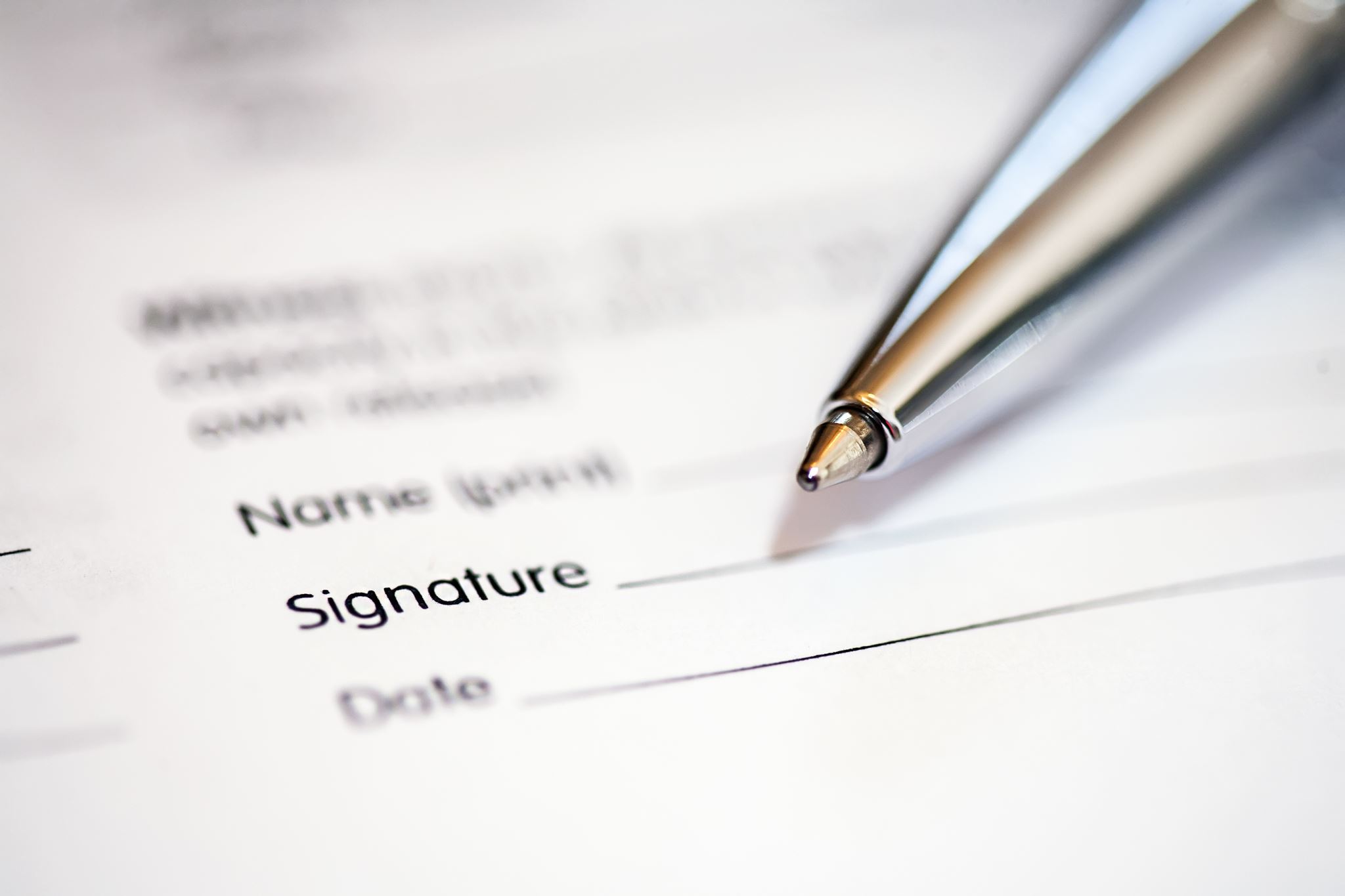 ODBORNÁ PRAXE 
ČESKÁ POŠTA, s. p.
Frydrychová Tereza, 26916, Řízení lidských zdrojů
Vysoká škola technická a ekonomická, České Budějovice
Představení společnosti,
náplň a průběh praxe,
závěr a hodnocení,
fotografie z praxe.
OSNOVA
Právní forma: státní podnik.
Sídlo: Politických vězňů 909/4, Praha.
Český státní podnik provozující poštovní služby na území České republiky.
Společnost zaměstnává zhruba 23 500 zaměstnanců (k roku 2022).
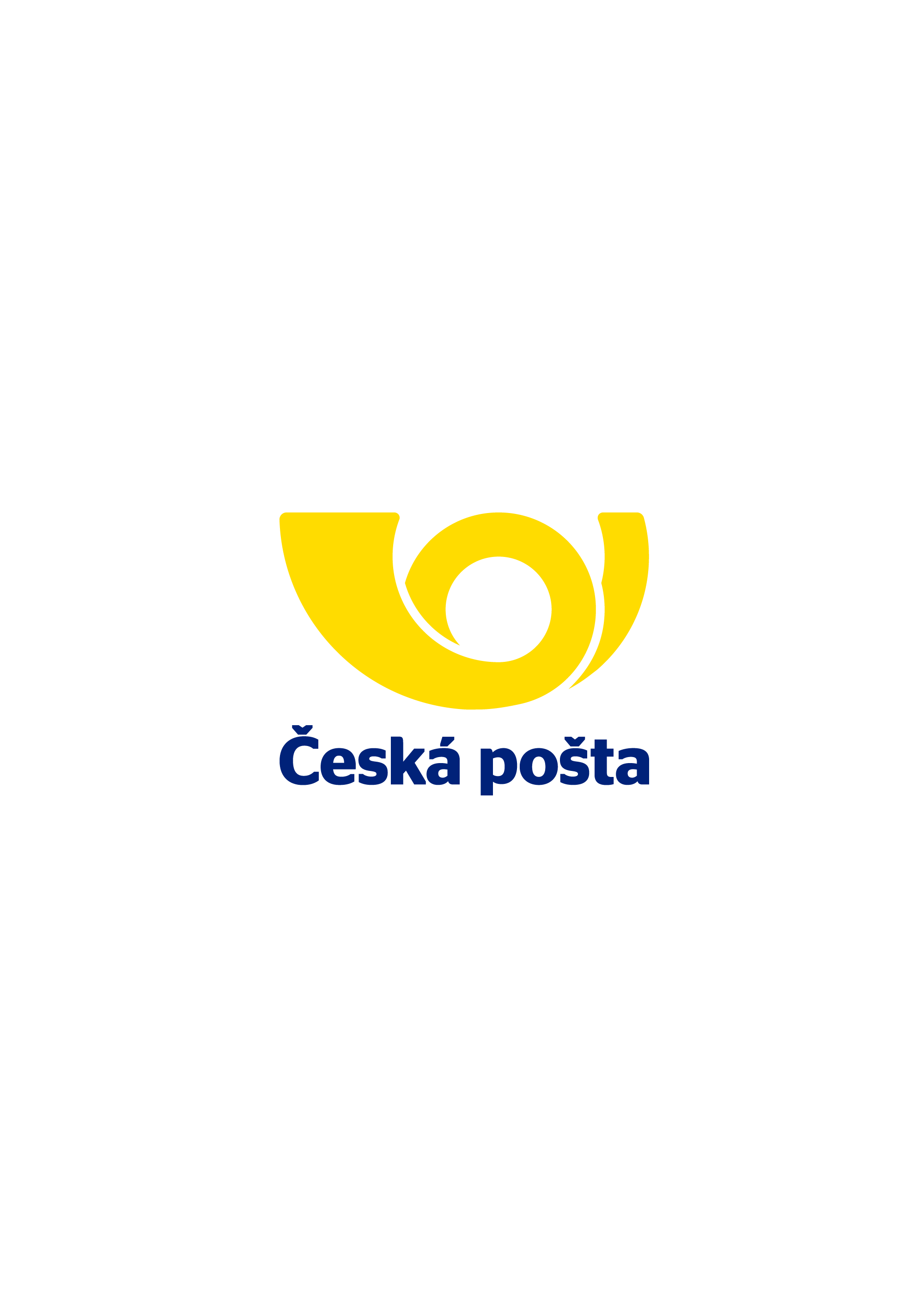 POPIS FIRMY
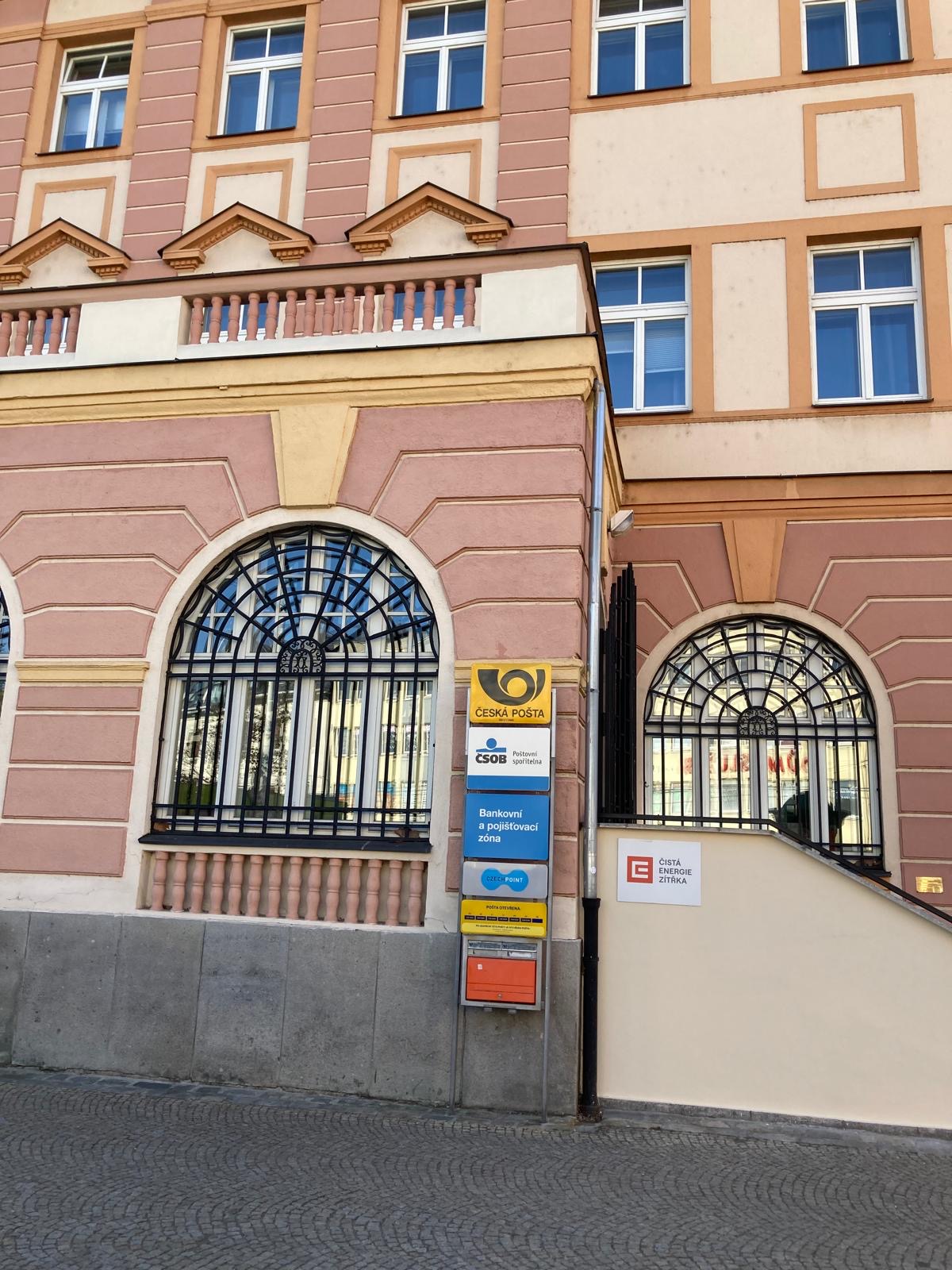 MOJE PRAXE 
U 
ČESKÉ POŠTY
Místo výkonu praxe: 
Senovážné náměstí 240/01, 370 01 České Budějovice, 
Solní 260/20, 301 00 Plzeň.

Vedoucí praxe: 
paní Gabriela Ulčová – HR specialista.
Adaptační program – 10ti denní včetně Nástupního dnu.
Účast na poradách – podniková personalistika, bankovní, pojišťovací oblast.
Účast na výběrových řízení – celý proces.
Práce v APOST.
Práce v SAP s HR specialistou.
Práce na přepážce na pobočce České pošty.
Praxe u vedoucí oblastní pošty České Budějovice.
Hodnocení a odměňování zaměstnanců.
Komunikace s orgány veřejné správy.
MOJE PRÁCE VE FIRMĚ
Praxe na poště mi ukázala, jak některé činnosti a události v probíhají v praxi. (např. výběrová řízení, kdy jsem poprvé byla jako účastník druhé strany – zaměstnavatel, hodnotící rozhovory, komunikace s orgány veřejné správy,…).

Naučila jsem se pracovat v poštovních programech.

Praxe mi přinesla i spousty nových informací v oblastech bankovních a pojišťovacích službách či ČEZU.
ZÁVĚR
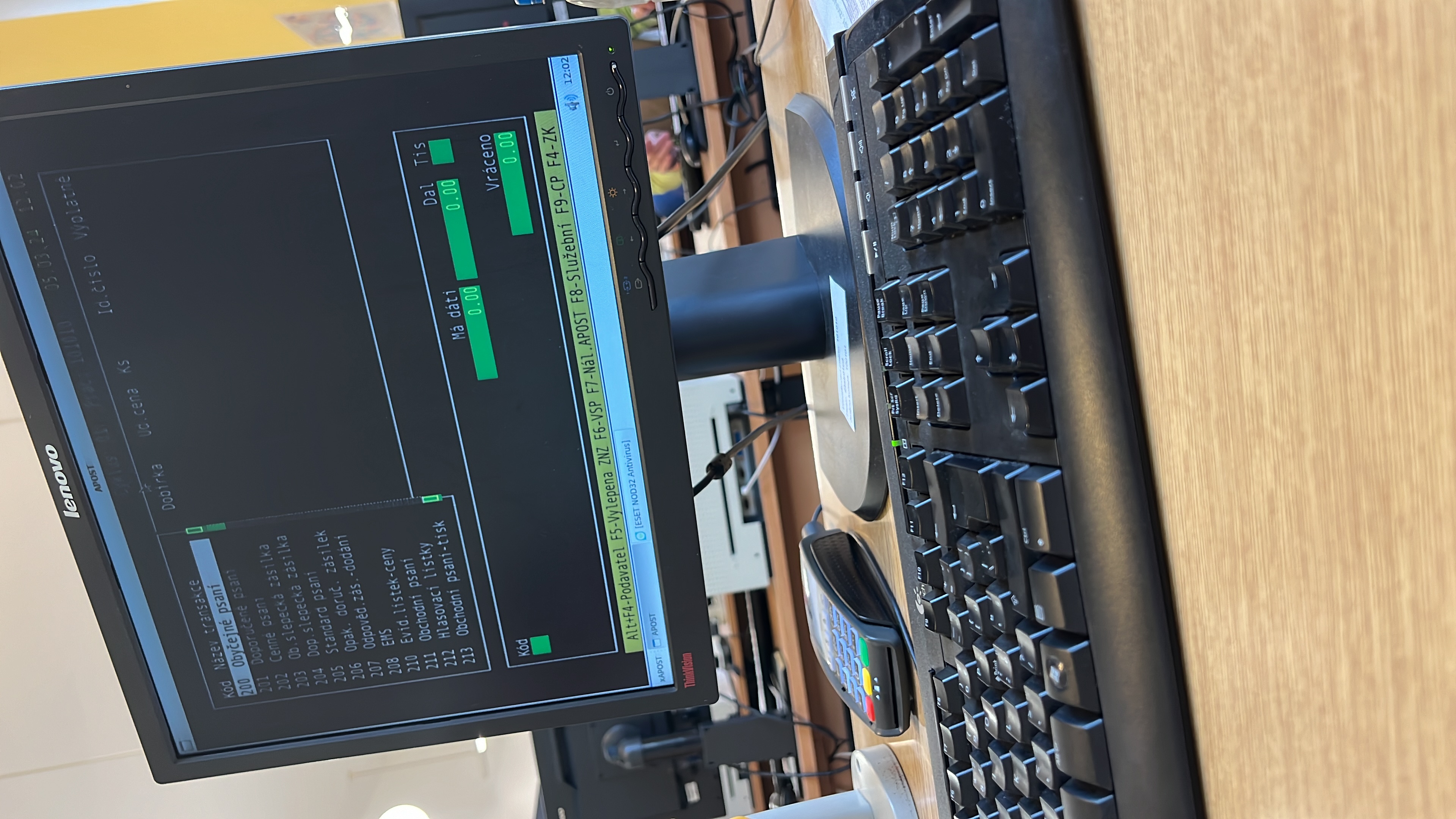 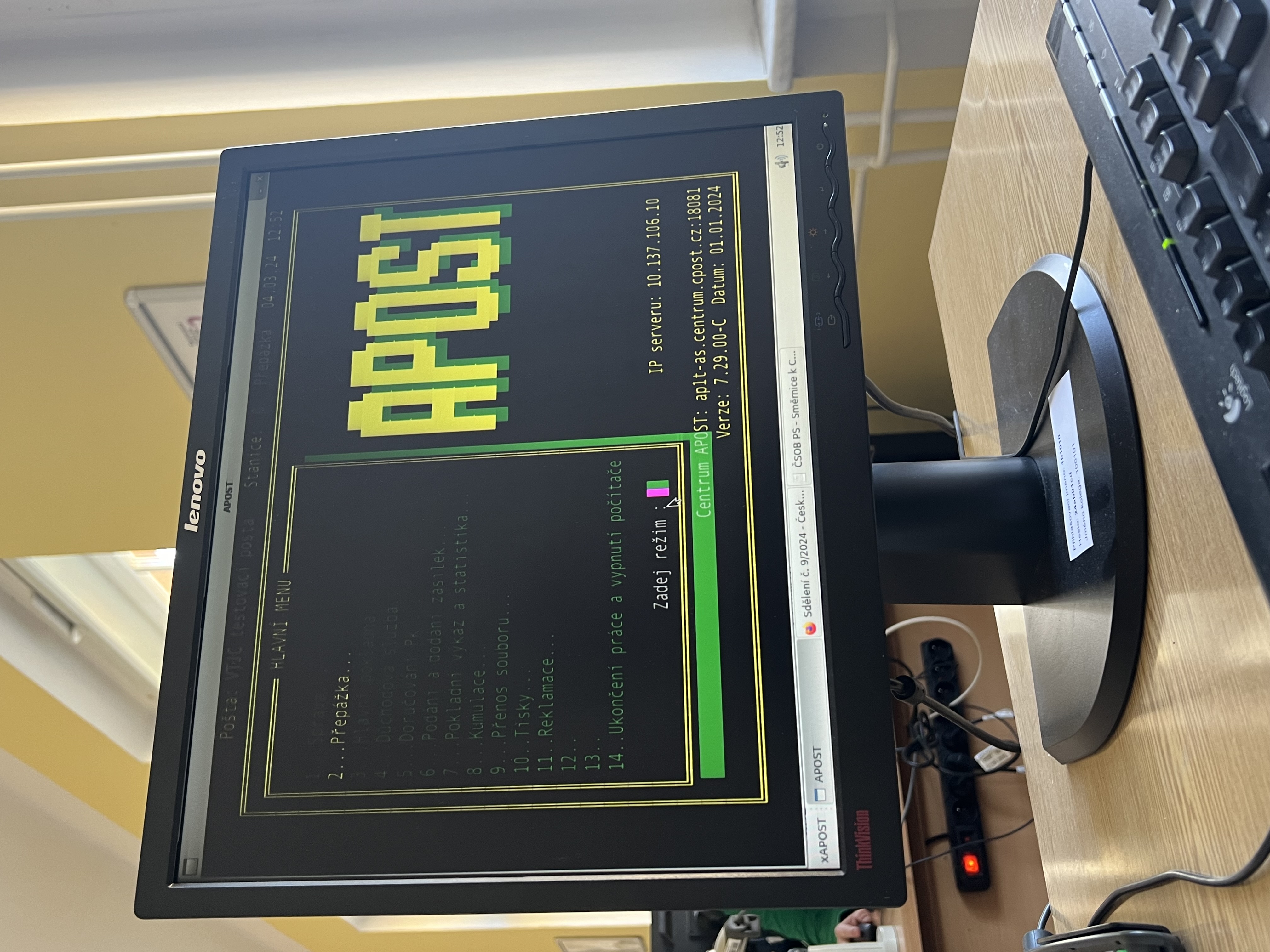 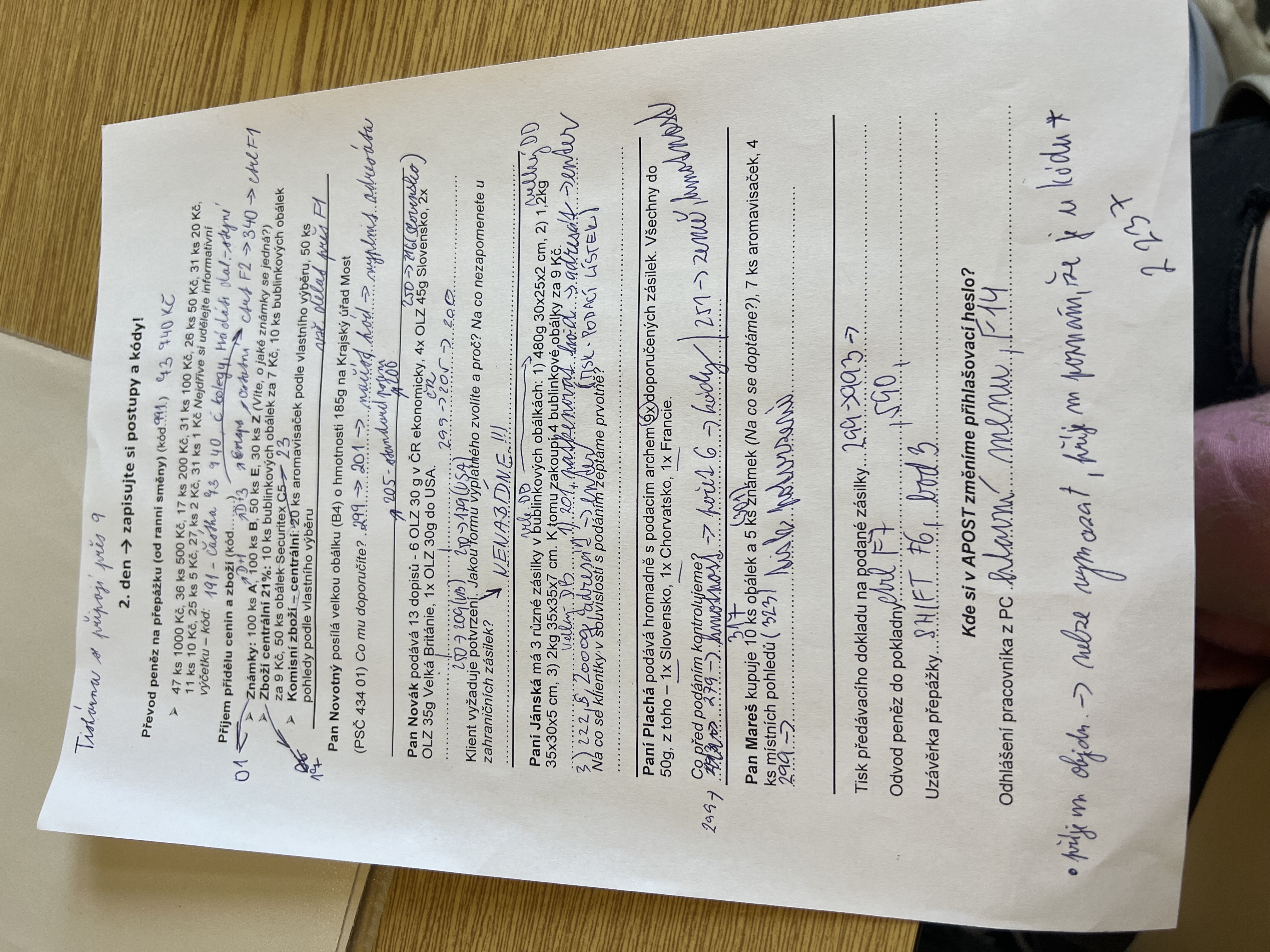 DĚKUJI VÁM ZA POZORNOST
Zdroje:
Logo ČP
https://www.ceskaposta.cz/ke-stazeni/logo-cp
POPIS FIRMY
https://www.ceskaposta.cz/index
OBRÁZKY
- Vlastní